Social Space Final Project
By: MaryV Benoit
Location
My hometown Denver, Colorado, specifically 3400 Brighton Blvd.
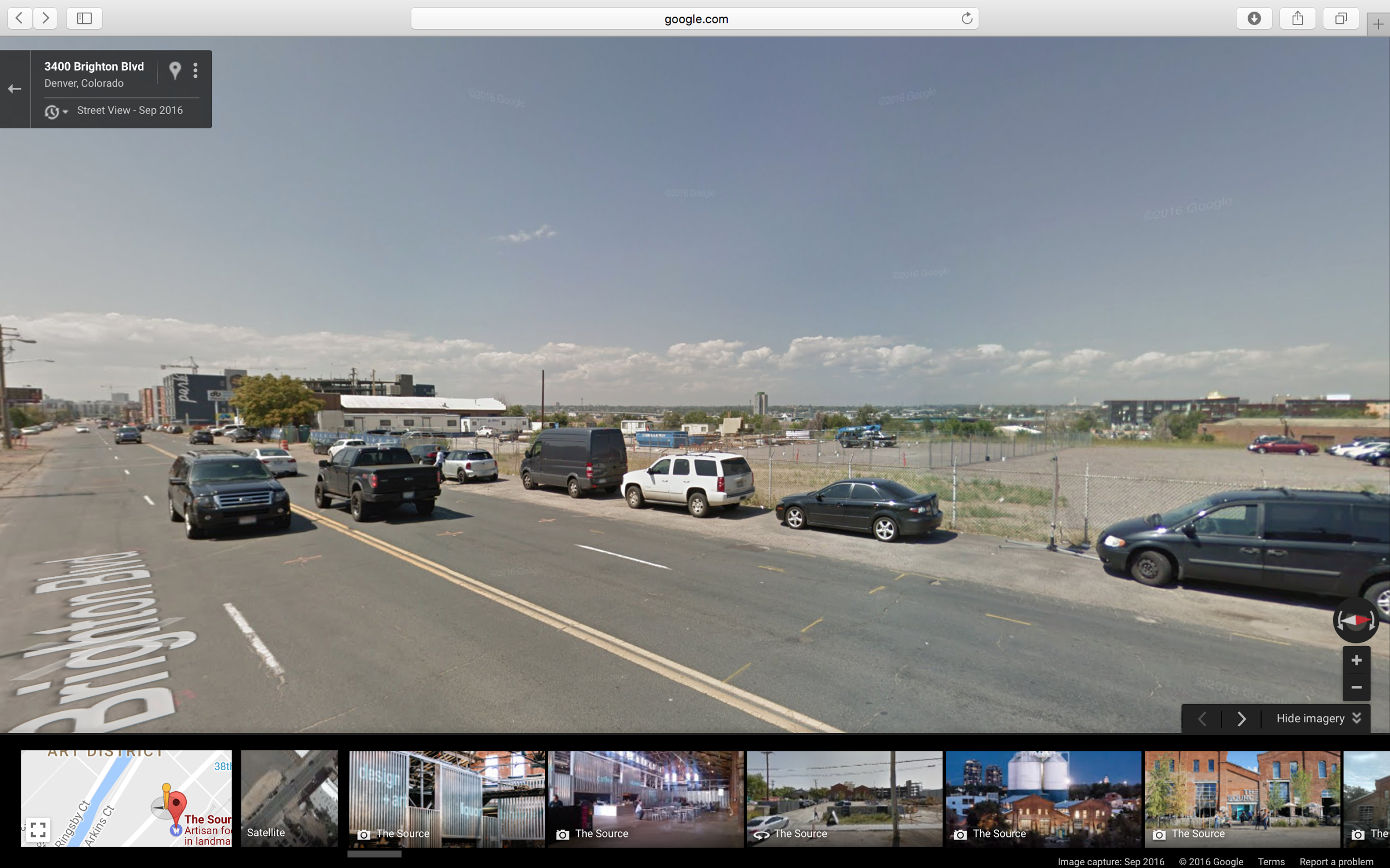 Population
Denver is very up and coming now with food, culture, and art. An area in downtown Denver called five points is a highly populated area with restaurants, art galleries, and small local shops.
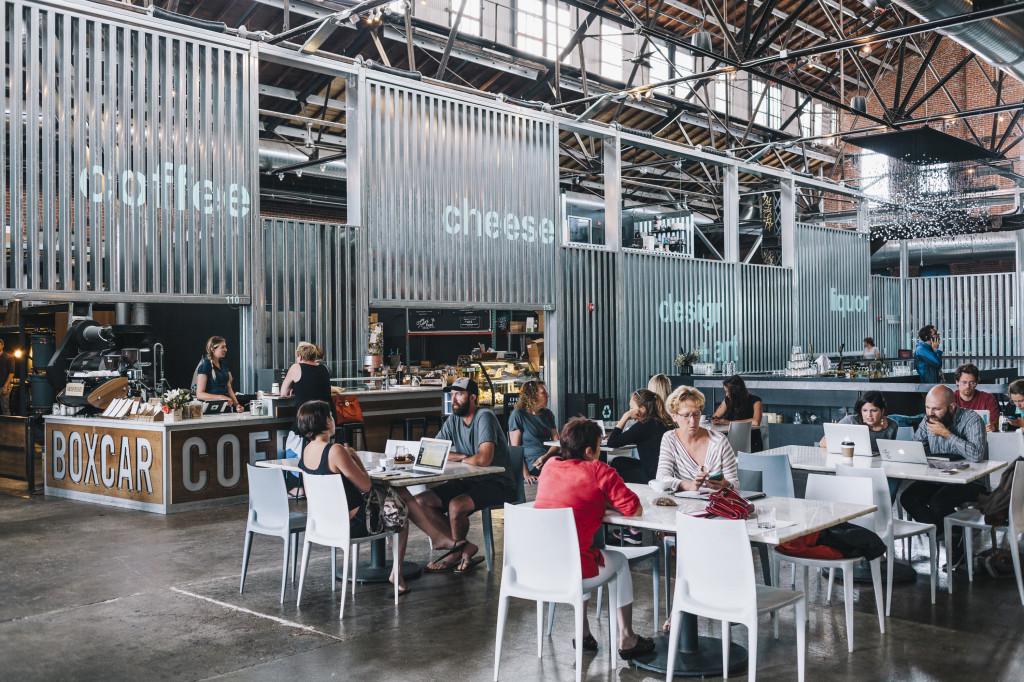 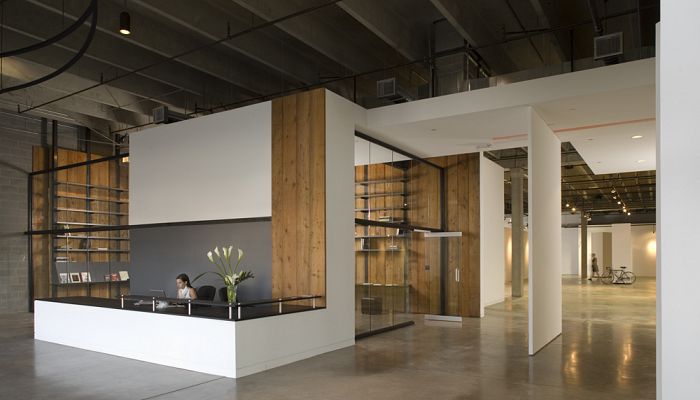 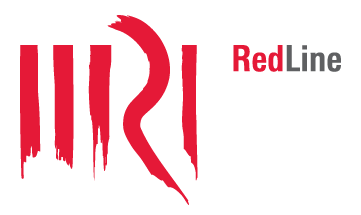 Research of idea
NYC China Chalet Club, Denver Buffalo Exchange basement penny ground, & string installations
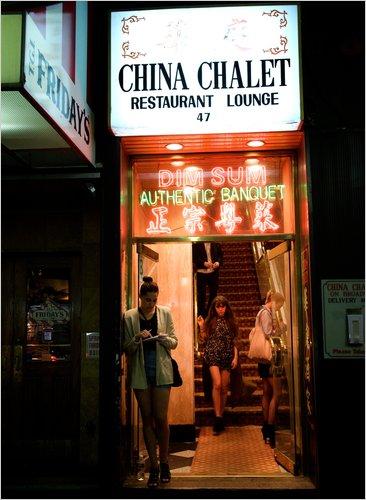 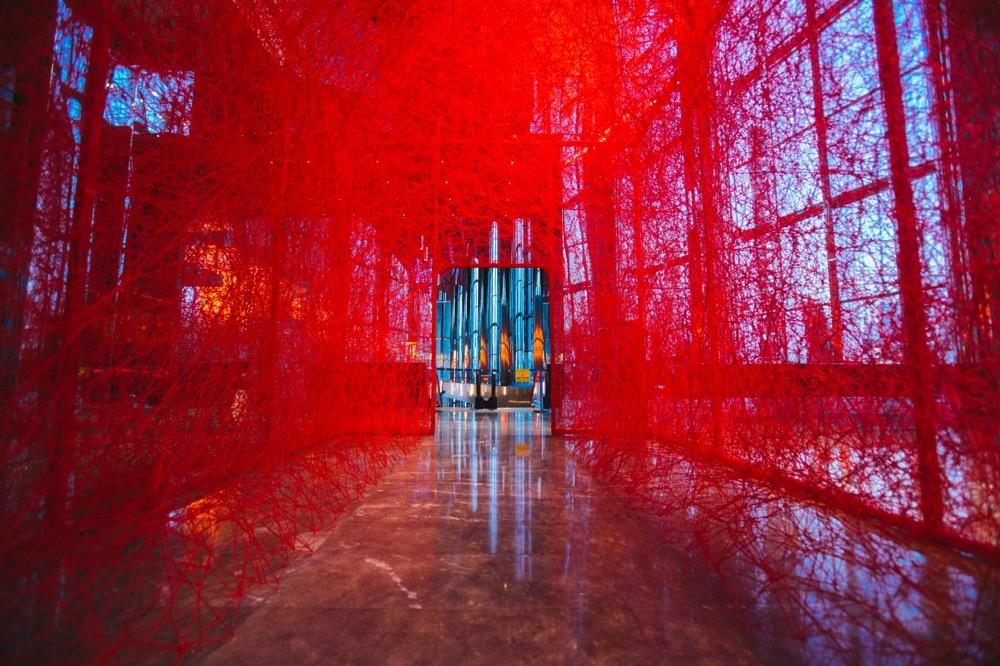 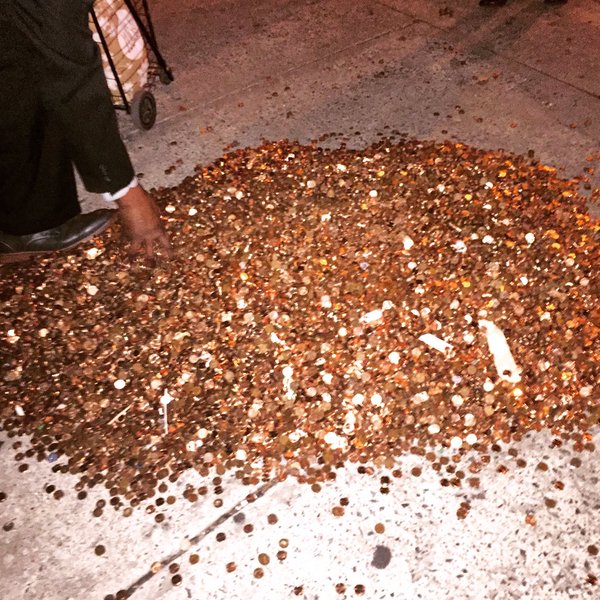 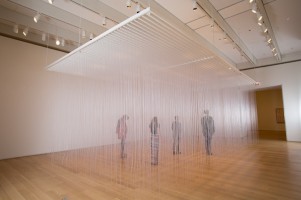 Design
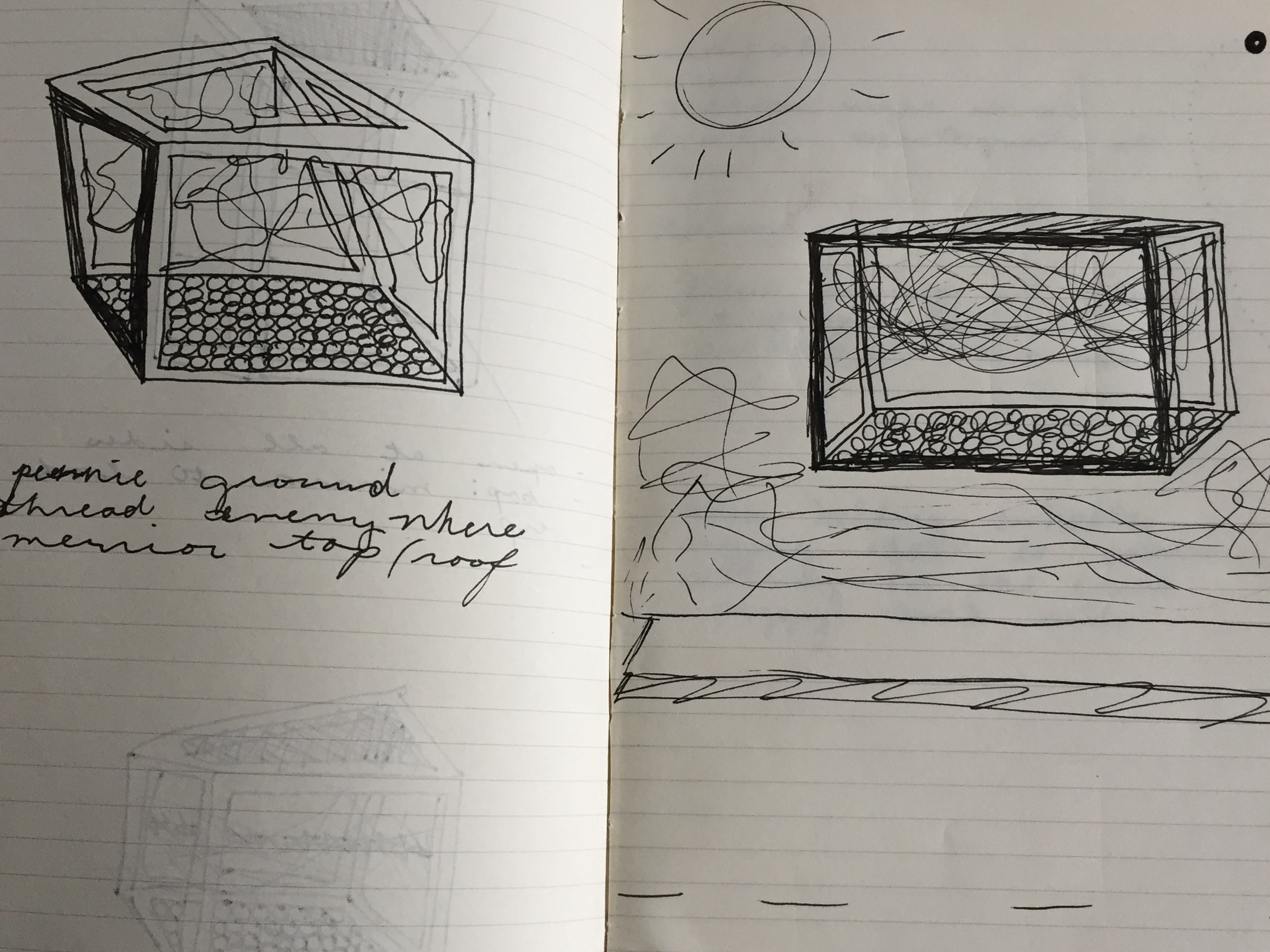 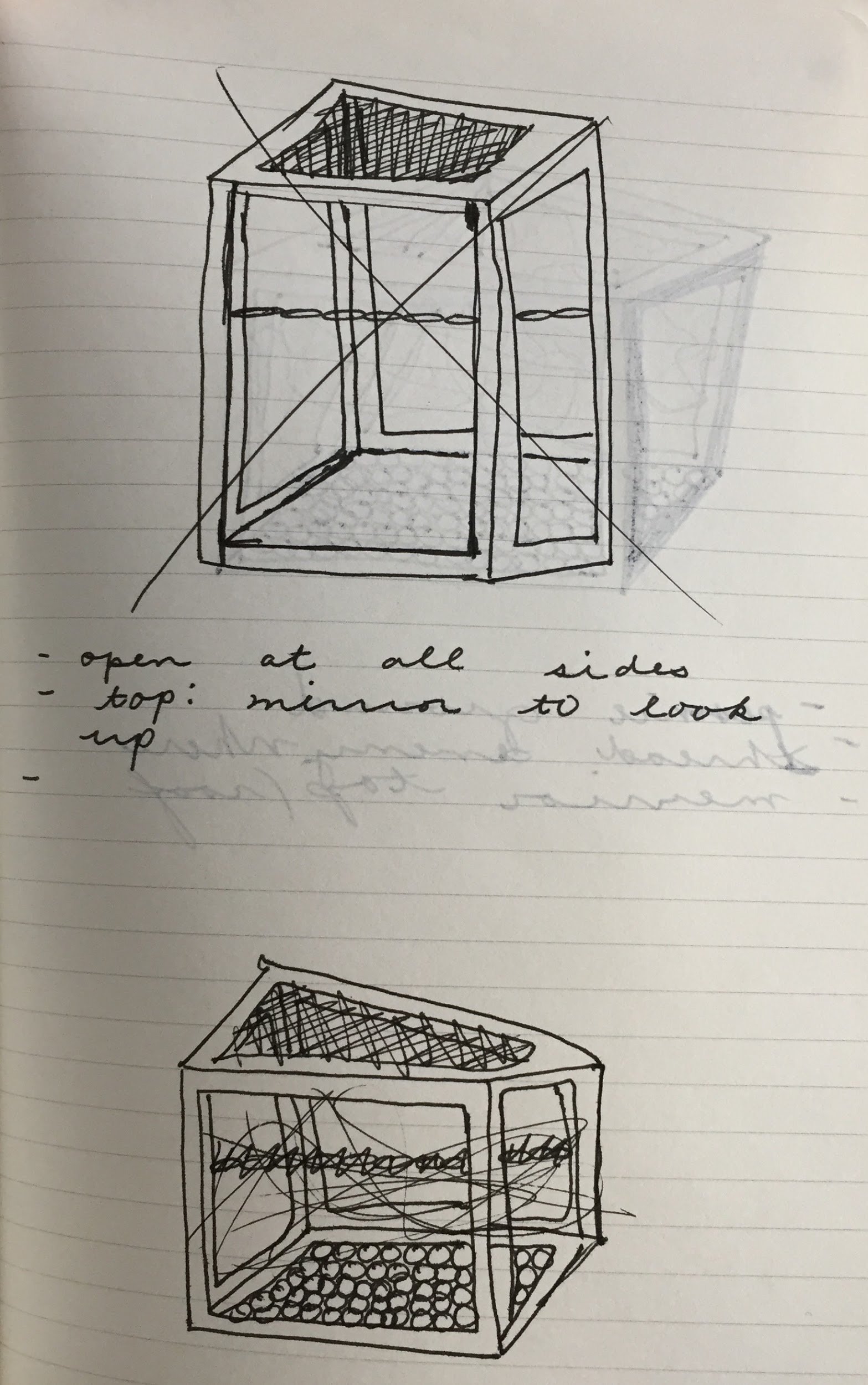 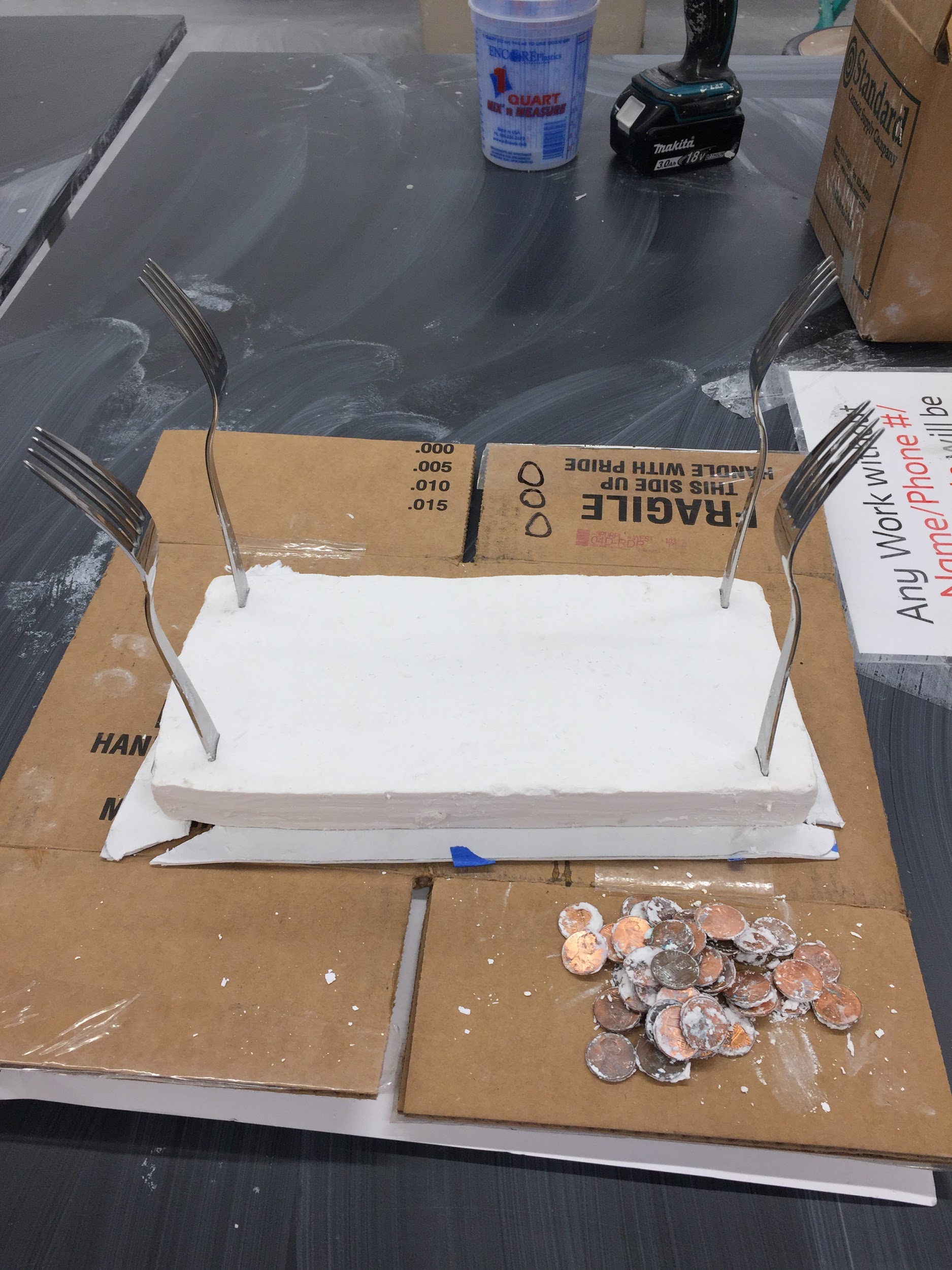 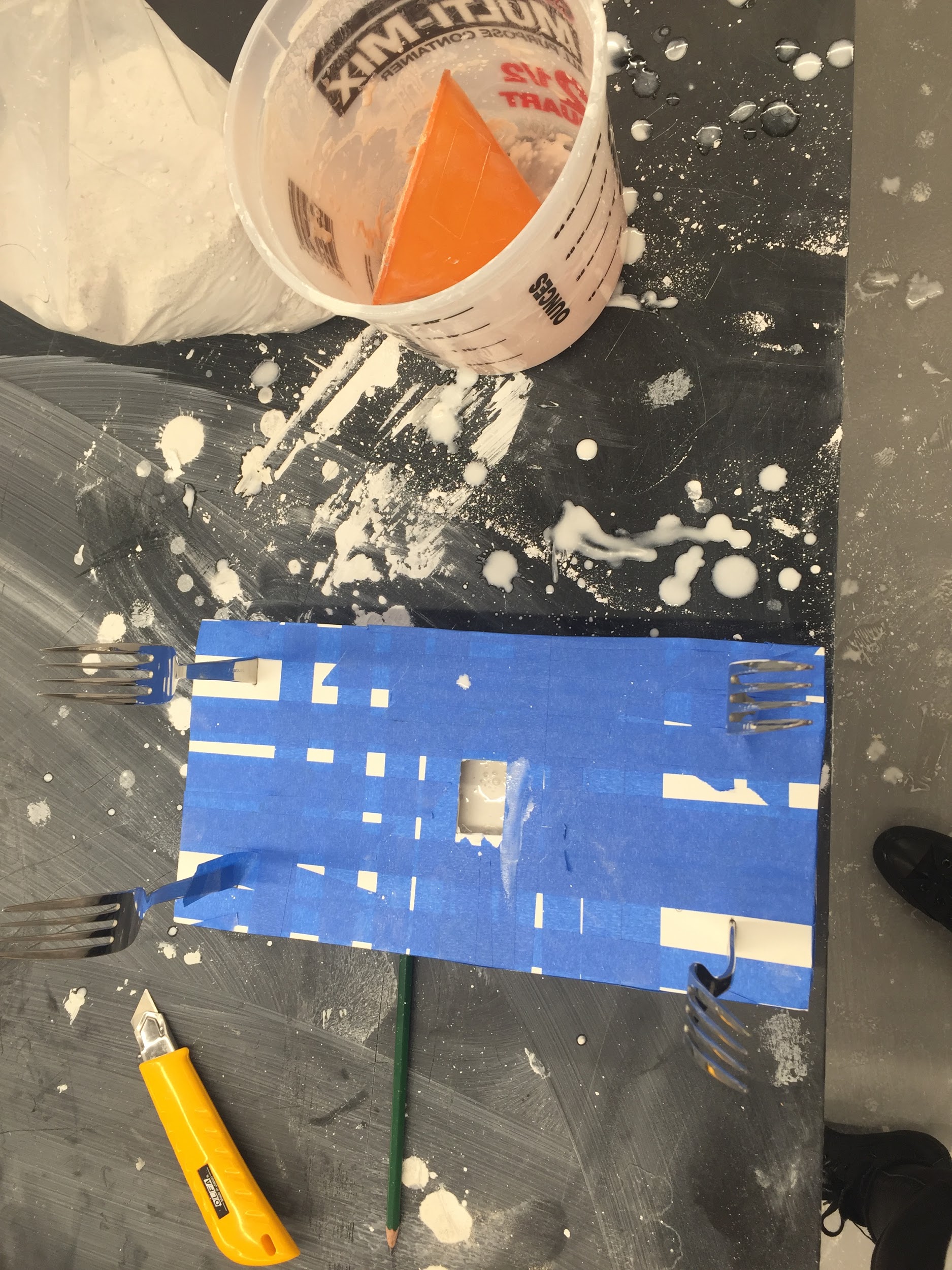 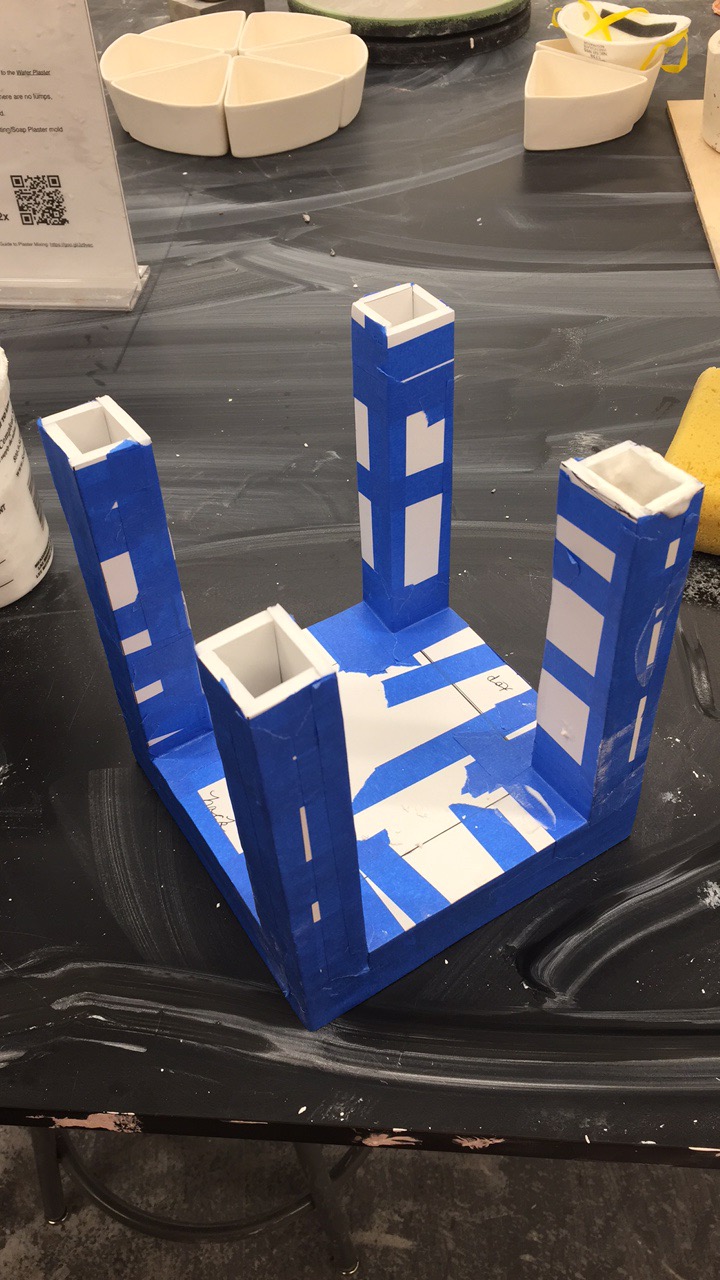 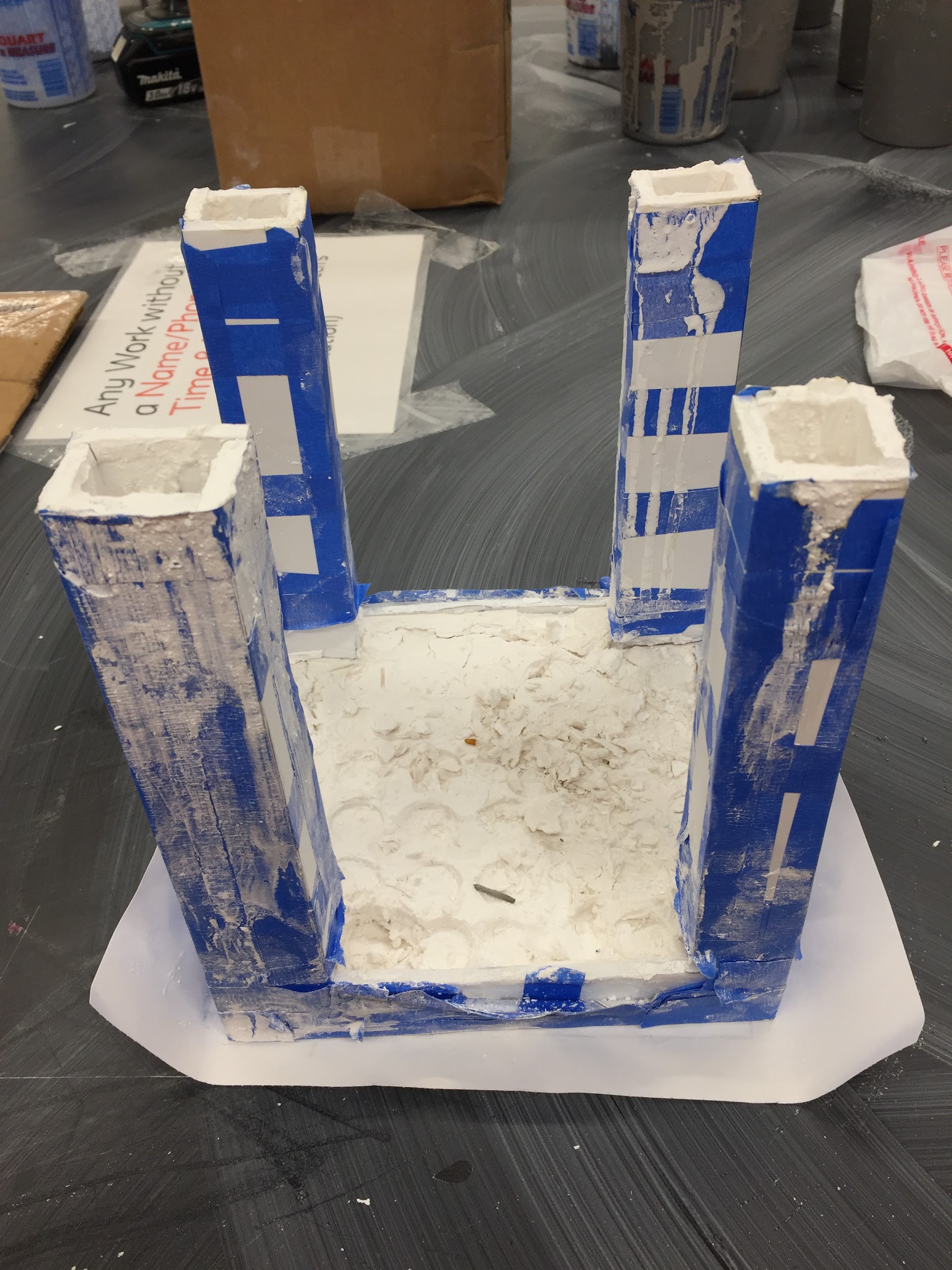 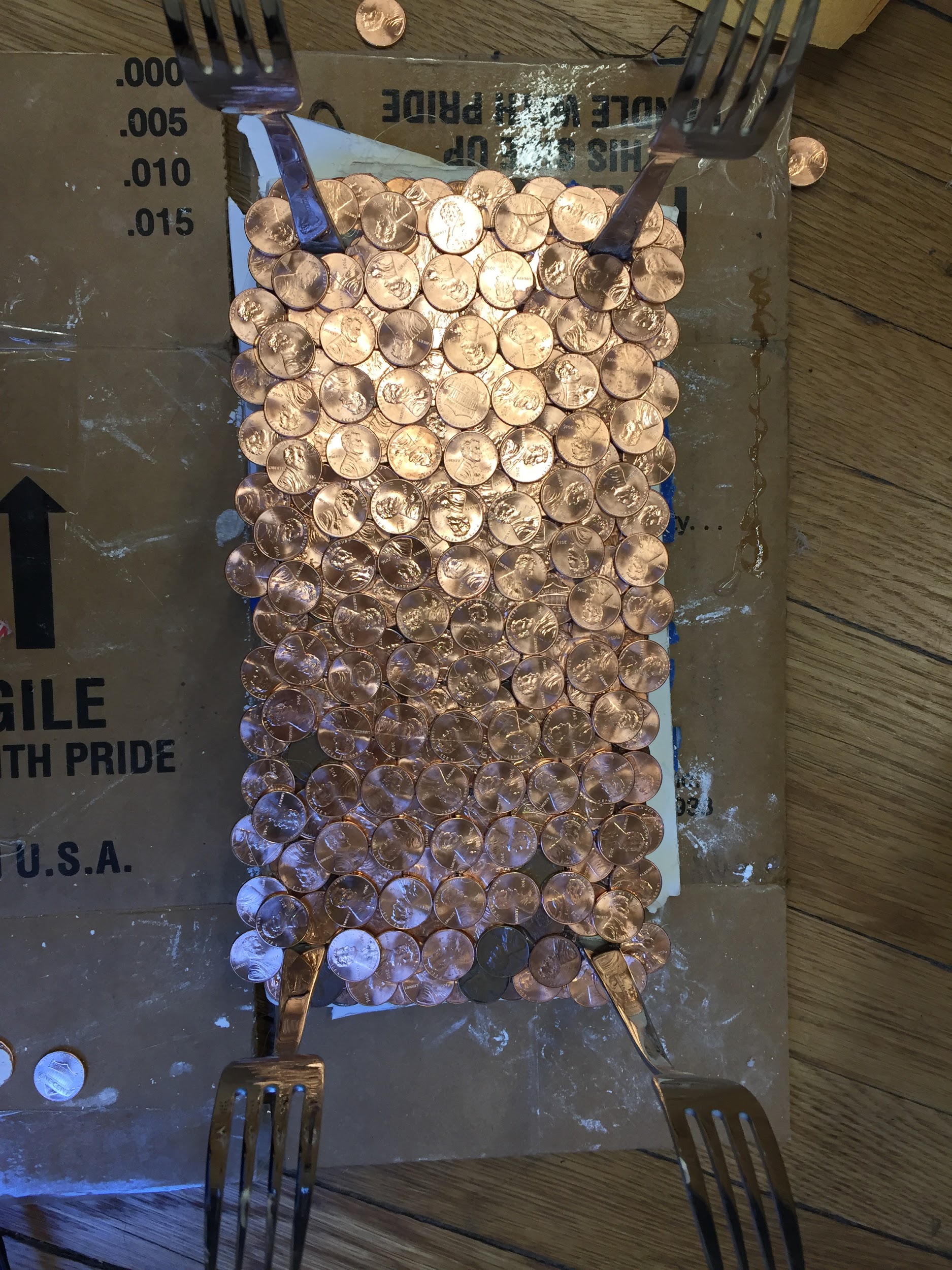 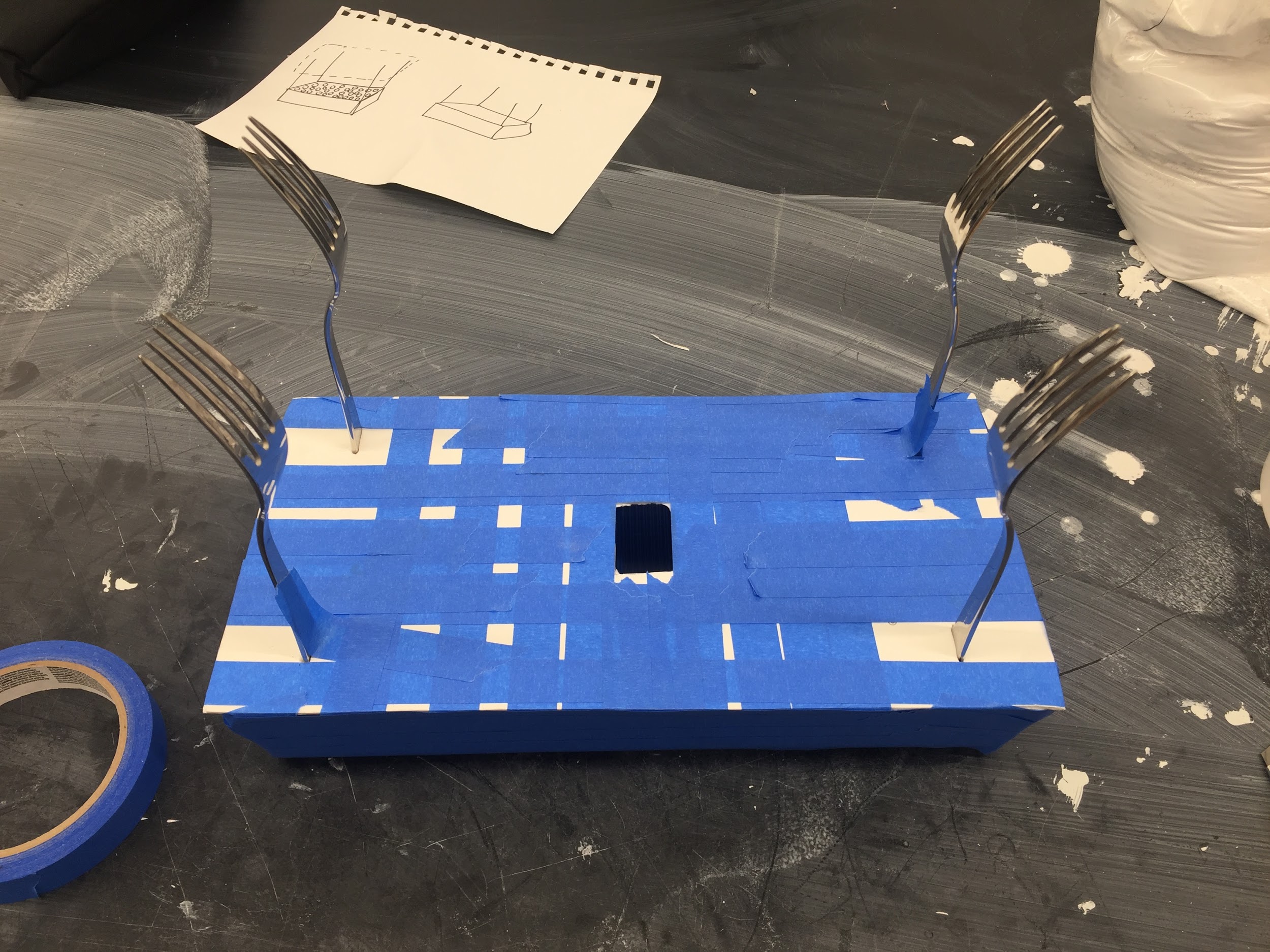 Final piece
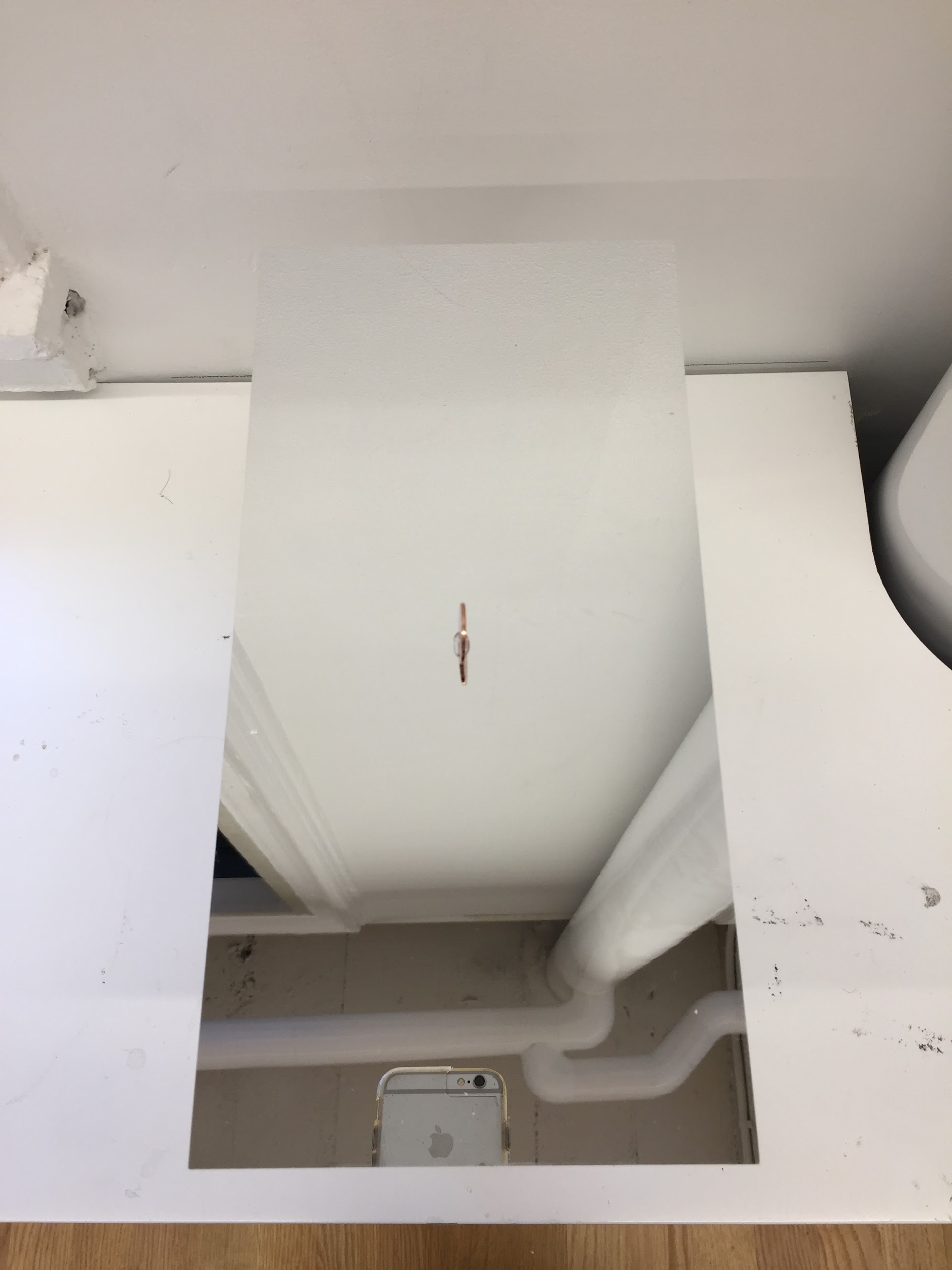 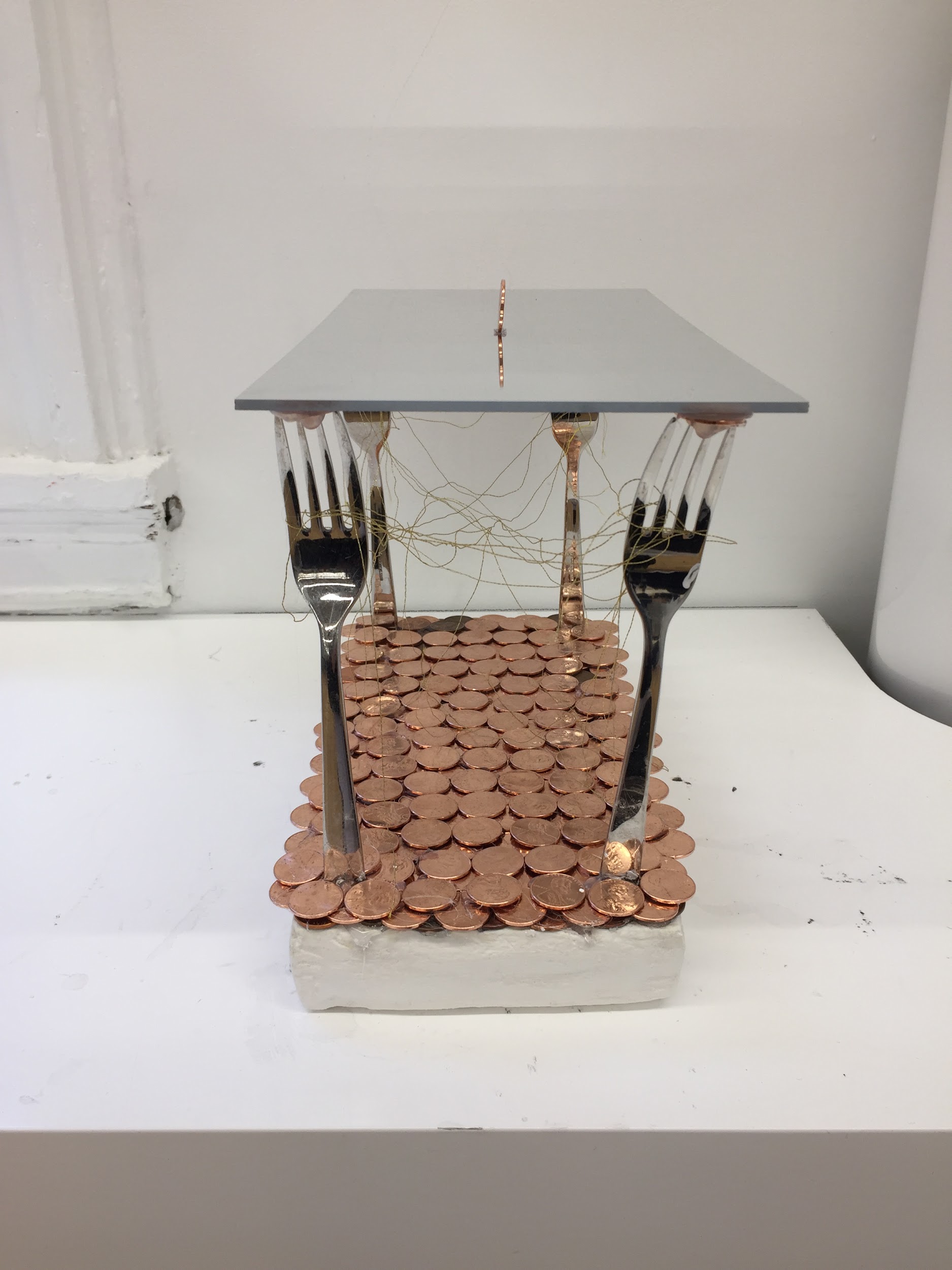 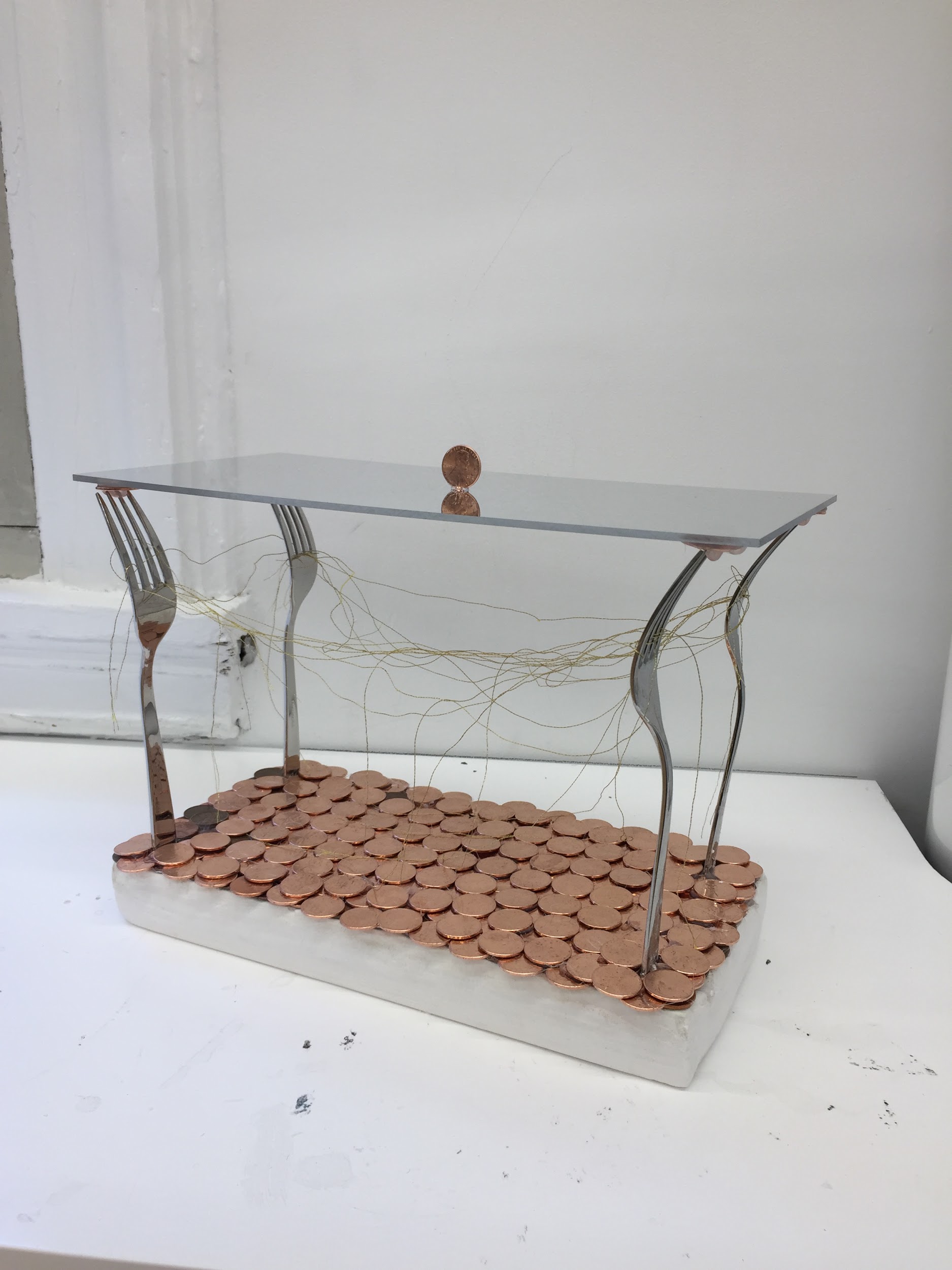 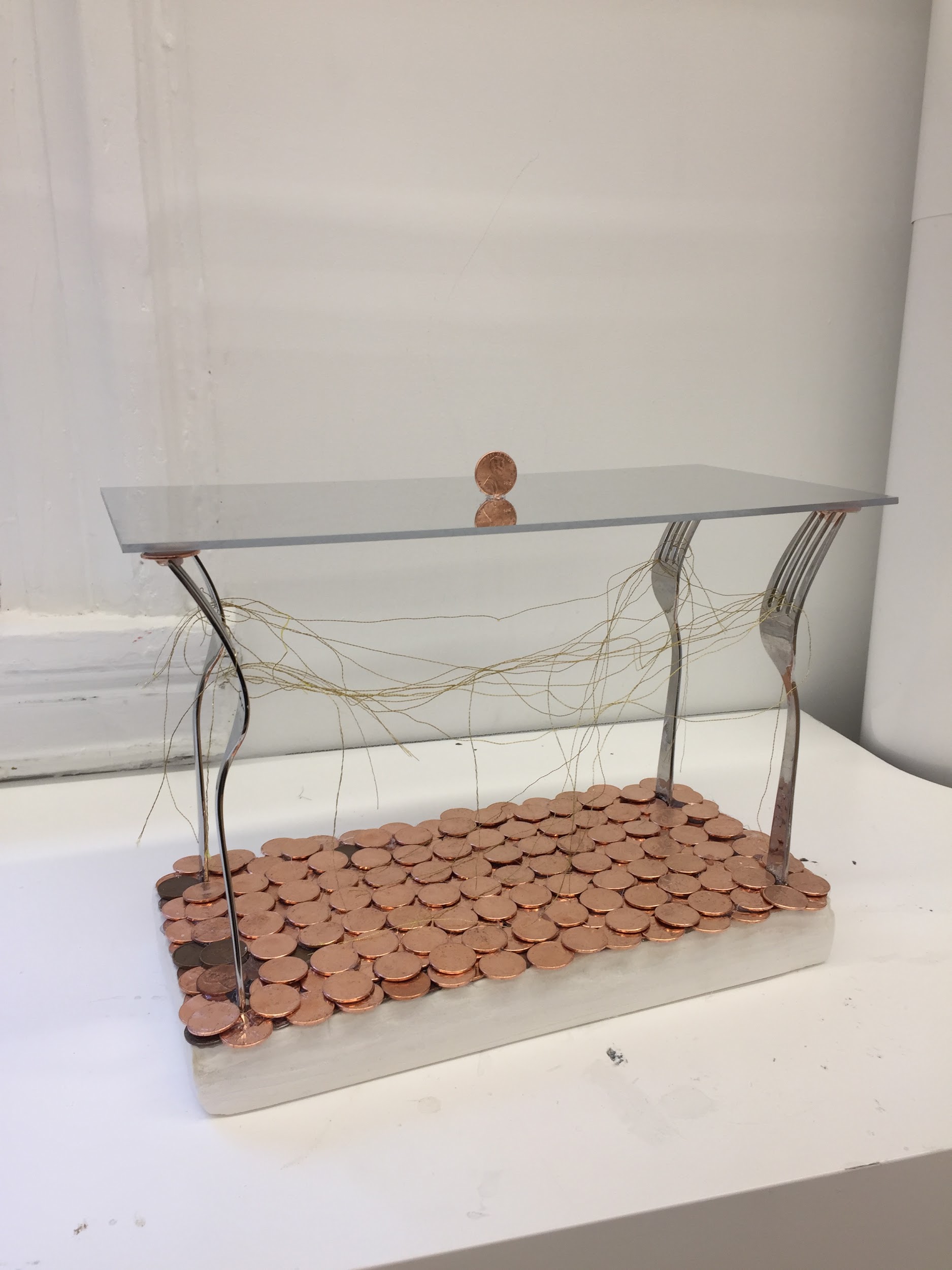 Photoshop design into location
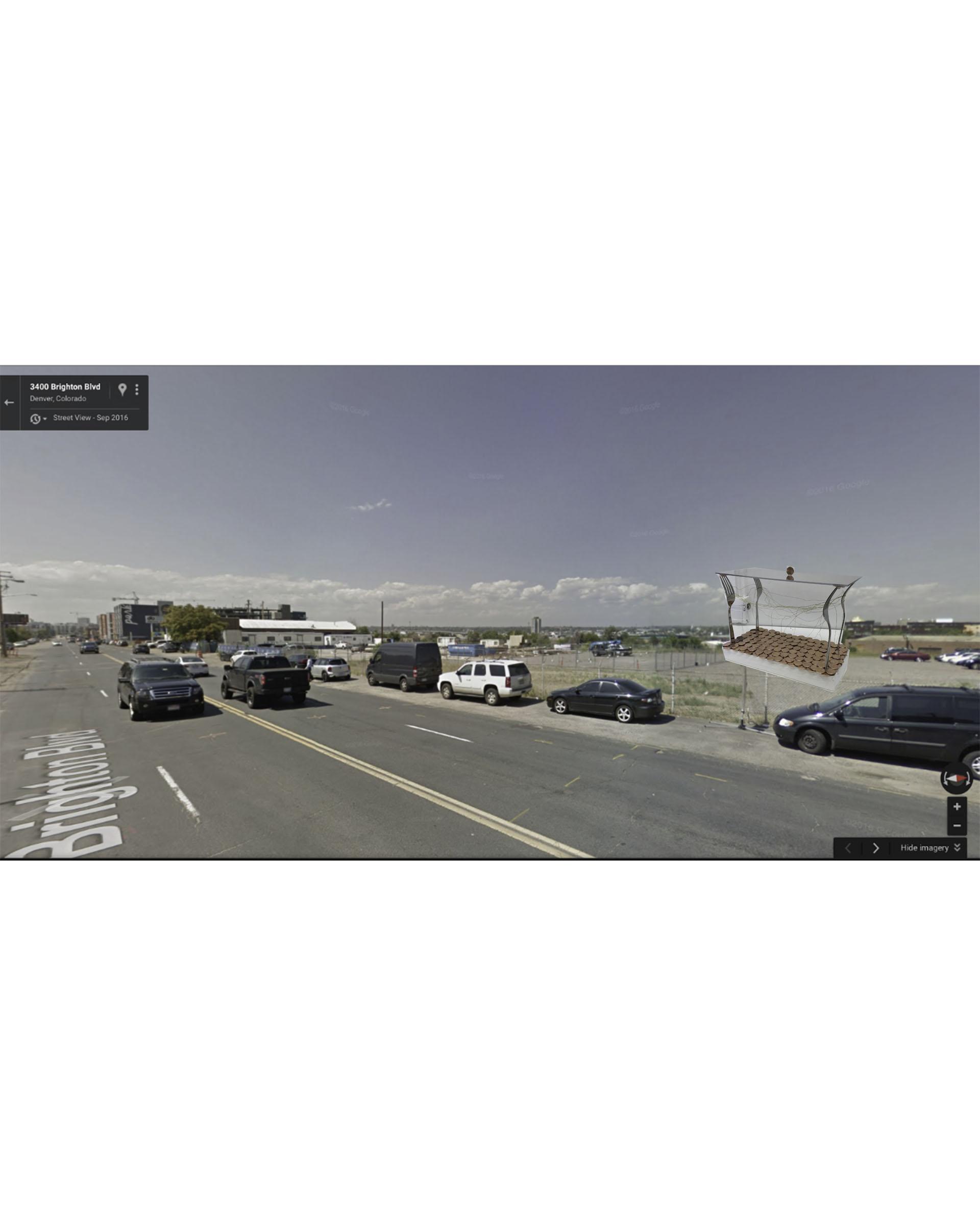 Thank you! 
The End